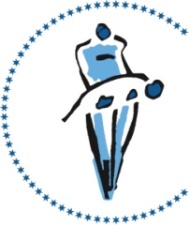 Commonwealth Human Rights Initiative
Pradhan Mantri-KISAN Yojana (PMKY)
(excluding West Bengal which has not yet participated in this Scheme)
Payment Failures & Successful Reprocessing
Graphical Representation of Data 
obtained through The Right to Information Act, 2005
(Payment Failures applicable to COVID-19 Lockdown period)
Venkatesh Nayak
Programme Head, Access to Information Programme
January 2021
1
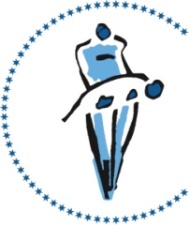 Pradhan Mantri-KISAN Yojana (PMKY)
Payment Failures and Successful Reprocessing
Graphical Representation of Data 
(applicable to COVID-19 Lockdown period)
2
PMKY COVID Lockdown Payment Failures: State-wise Breakup
(RTI Data as on 31st July, 2020)
3
PMKY COVID Lockdown Payment Failures: State-wise Breakup
(RTI Data as on 31st July, 2020)
4
PMKY COVID Lockdown Payment Failures: UT-wise Breakup
(RTI Data as on 31st July, 2020)
5
PMKY COVID Lockdown Payment Failures: Region-wise Breakup (%)
(RTI Data as on 31st July, 2020)
6
PMKY COVID Lockdown Payment Failures Reprocessed: State-wise Breakup
(RTI Data as on 31st July, 2020)
7
PMKY COVID Lockdown Transfer Failures Reprocessed: State-wise Breakup
(RTI Data as on 31st July, 2020)
8
PMKY COVID Lockdown Transfer Failures Reprocessed: State-wise Breakup
(RTI Data as on 31st July, 2020)
9
PMKY COVID Lockdown Instalment-wise Transfer Failures Reprocessed: State-wise Breakup
(RTI Data as on 31st July, 2020)
10
PMKY COVID Lockdown Instalment-wise Transfer Failures Reprocessed: State-wise Breakup
(RTI Data as on 31st July, 2020)
11
PMKY COVID Lockdown Instalment-wise Transfer Failures Reprocessed: Madhya Pradesh
(RTI Data as on 31st July, 2020)
12
PMKY COVID Lockdown Instalment-wise Transfer Failures Reprocessed: State-wise Breakup
(RTI Data as on 31st July, 2020)
13
PMKY COVID Lockdown Instalment-wise Transfer Failures Reprocessed: State-wise Breakup
(RTI Data as on 31st July, 2020)
14
PMKY COVID Lockdown Instalment-wise Transfer Failures Reprocessed: State-wise Breakup
(RTI Data as on 31st July, 2020)
15
PMKY COVID Lockdown Instalment-wise Transfer Failures Reprocessed: State-wise Breakup
(RTI Data as on 31st July, 2020)
16
PMKY COVID Lockdown Payments Reprocessed: Region-wise Breakup (%)
(RTI Data as on 31st July, 2020)
17
For more information please contact
Commonwealth Human Rights Initiative
#55A, 3rd Floor, Siddharth Chambers-1, Kalu Sarai, New Delhi- 110 016
Email	   :  venkatesh@humanrightsinitiative.org
Tel.	   :   +91-9871050555
Website :   www.humanrightsinitiative.org
Thank you
18